Optimising frontline care through integrated victim support - Theory of Change
Main underlying assumptions
No major contextual changes creating new barriers to victims leaving exploitative work in each context
Any changes within government does not significantly impact upon relationship with frontline service partners nor affect willingness to receive data.
Victims are able to exit exploitative situations and recover more speedily and effectively.
Supported by: 
an integrated service model across frontline organisations, and 
more precise government actions informed by timely, localised data.
Main assumptions at each ToC level
Frontline organisations adopt system as per change management plan
Clients demonstrate willingness to respond to polls and share feedback.
No large-scale changes within local government affecting relationships with frontline partners
Willingness of local and/or state government officials to receive evidence on exploitation within their constituency.
2 Client experience is continually used to improve frontline services.
3 Local and state governments have more timely, localised data delivered from frontline anti-slavery organisations.
4 Stronger global evidence on the scale & patterns of modern slavery.
2021
1 Higher quality, victim-centered care delivered through a coordinated group of frontline organisations.
NGOs successfully migrating existing case files to the digital platform, assumes an average of 700 victims per NGO supported using the digital tool by the end of year two.H31
Consistent use of digital system to support work with victims and survivors
2.1 ‘Voice of the client' polls are developed and piloted.
2.2 Official rollout of the 'voice of the client' polls, accompanied by campaigns to encourage take up among clients.
2.3 Client feedback data is used to influence frontline service design and resource allocation.
1.1 A victim-centered, integrated service model is agreed. Service guidelines and operating procedures documented.
1.2 Data flows to support the integrated service model are mapped and translated into a digital tool
1.3 Ongoing monitoring and support to ensure sustained adherence to the victim-centered, integrated service model. Refresher training and tailored support provided where necessary.
3.1 Grassroots organisations jointly review anonymised victims data and formulate recommendations to the government.
3.2 Local government officials are having regular meetings with grassroots organisations to jointly review victims data from their local area.
3.3 State government officials are presented with six-monthly/annual joint report from grassroots organisations.
4.1 Six-monthly thematic reports examining the scale and patterns of slavery are produced and discussed with national and international modern slavery experts.
2020
Design an effective service model incorporating current processes and international best practice.
Take up from users at pilot and campaign launch stages
1.1
Review current practices to guide client interaction. 
Design service model incorporating most effective aspects of current processes and international best practice.
Consult with frontline partners and agree on model.
1.2
Analyse data flows and gather technical requirements.
Customise software and migrate existing data.
Train initial users and make adjustments to system.
1.3
Review pilot and incorporate findings.
Develop & implement change management plan, including user training, ongoing support and ‘encouragement visits’.
Prepare regular monitoring reports on system usage.
2.1
Design feedback poll in close consultation with frontline partners.
Develop poll in digital system.
Train staff members involved in pilot.
2.2
Review pilot and incorporate findings.
Design and launch campaign to encourage uptake.
Train staff members involved in pilot.
2.3
Analyse client feedback.
Hold meetings within each organisation to review findings and agree upon follow-up actions.
3.1
Export and analyse anonymised data.
Host meeting to review findings with grassroots organisations and identify actions.
3.2
Grassroots organisations meet with local government officials to review anonymised data and identify actions.
3.3
Develop six-monthly/annual reports for each location.
Share six-monthly/annual reports with government departments.
4.1
Merge and analyse anonymised data. 
Develop six monthly thematic reports.
Discussions with national and international experts regarding findings.
Timeline
2019
Well-evidenced causality
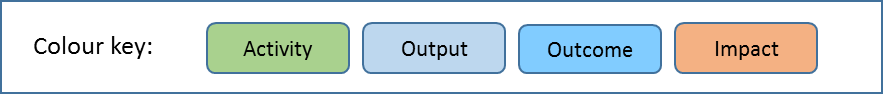 Limited evidence of causality